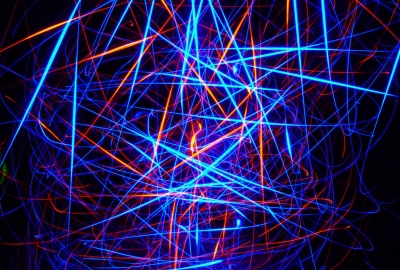 2021
NRTC運営方針
一般社団法人長崎県サッカー協会審判委員会
長崎県審判トレーニングセンター
▍ JFAのコンセプト
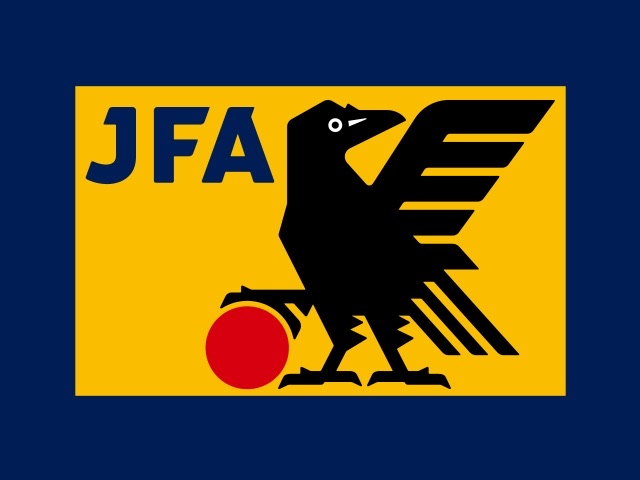 日本審判文化の形成
2
▍ 九州審判委員会のコンセプト
九州PRIDE
人材育成！
FIFAレフェリーを出す！
3
▍ 長崎県審判委員会方針
連帯と進化
小川直仁審判委員長
4
▍ 本年度テーマ
「『連帯と進化』　日本一の審判委員会を目指し　夢の実現に向けて！」
▍ サブテーマ
〜長崎県審判トレーニングセンター（NRTC)による成長戦略のさらなる進化〜

「結束から連帯へ　　再生から進化へ」
小川直仁審判委員長
5
▍ NRTCコンセプト
目　的　　｢自己実現への支援｣
目　標　日本一の審判集団をつくる！
ヒューマニズム的成長
6
▍ NAGASAKIの挑戦
長崎県からワールドカップファイナルレフェリーを出す！
J２
プロ
J１
FIFA
WC①
Kyu1
九州　プール
JFL
J３
WC②
22⇒23　 24⇒25　  26⇒27　  28⇒29　  30⇒31　   32⇒33　  34⇒35　  36⇒38　　39　⇒　43
１級レベルの　　審判員の養成
１級審判員誕生
自己実現
個個人の尊重
7
▍MILE STONE
TOKYO OP
PARIS OP
QATAR WC
JFAプール　複数名
KYU１　５名体制　＆　九州プール最低１名
九州アカデミー   複数名
NAGASAKI REFEREE CLUB
NAGASAKI PGMLO
ブロック体制
チーフインストラクター　制度
プロコーチ制度
8
革新力　×　牽引
Innovation ×　Pull
I&P
▍ 2021 NRTC テーマ
長崎　　九州　　日本　　⇒　らしさの追求！
9
▍ 指　針
NAGASAKI REFEREE
裏切らない指導者
〝教えない指導〟

▍コーチ制の柱
 ●絶対はない！常識を疑う！
 ●ビジョン＋情熱
 ●知識・技術・風格・心と精神
　の錬磨

人の成長の支援
強　化
●自立（自律）と責任
●個性の追求
●エンパシーの獲得

＊特性の伸張
＊ギャップの表現
育　成
●基礎・基本の意識付け
　●強靱で柔軟な心を育む　　　　
　●謙虚さの理解


＊NAGASAKI METHOD
                                           習得
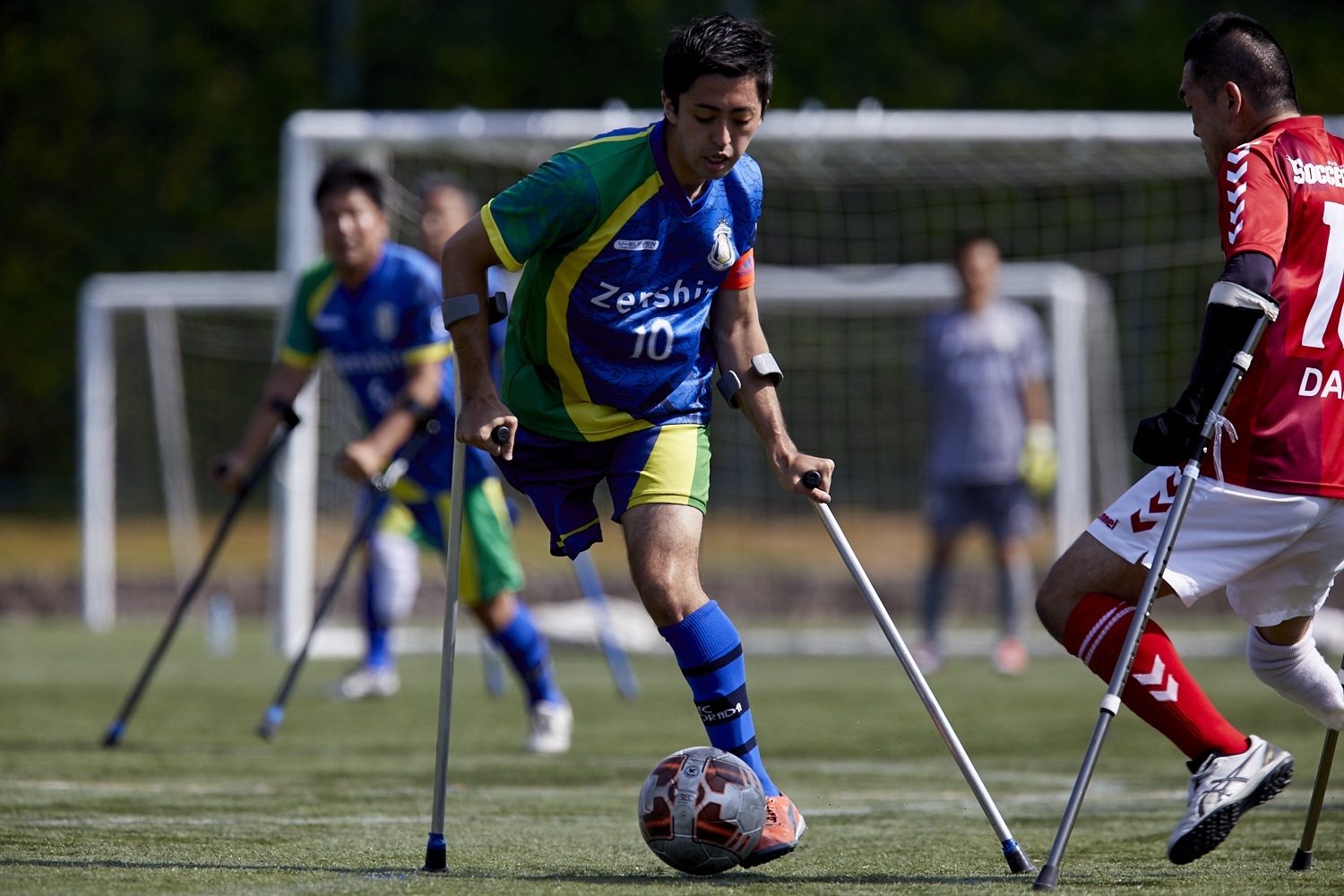 日本一の審判員集団
10
▍NAGASAKI REFEREE PRINCIPLE
TARGET　
人間的魅力
〝悪い、汚い、狡い〟は許さない！
再開方法の間違いは命取り！
走るのは　当たり前！
言い訳無用！
基準は高く！
ファールでないものはファールにしない！
GameEmpathy　　　の効いたReferring
信頼は時間！
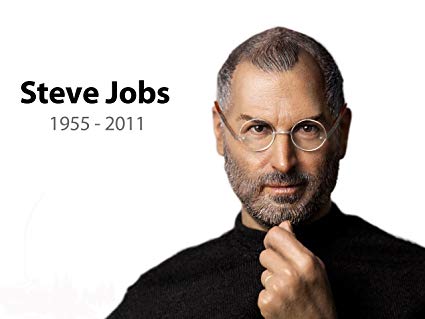 感　性
「人間力」
「リベラル・アーツ」
強靱で柔軟な心と謙虚さ
（人格的迫力）
「技術だけでは十分でない。リベラル・アーツと結びつかなければならない。」
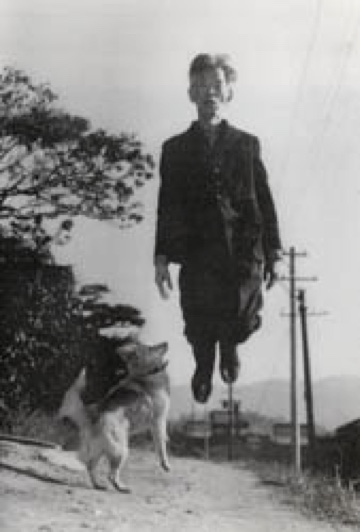 中世ヨーロッパの大学制度での「人が持つ必要がある技芸の基本」で自由七科を指す。
　・文法学・修辞学・論理学（三学）
　・算術・幾何・天文学・音楽（四科）
　現代でいう「人文科学・社会科学・自然科学」を横断的に教育する科目群のこと。
情緒
「スミレはスミレ」
2021/3/15
11
▍ 事業推進体制
レフェリー
アカデミー
コース：グラスルーツ　　　
　　　　プレアカデミー
　　　　アカデミー
研　修：レフェリング　　　　
　　　　NAC
              RC
　　　　フィジカル
　　　　面談/選考
ブロック部会＆
郡市委託事業

事業・４級認定
　　・４/３級更新
　　・３級昇格
　　・スキルアップ
　　・ユース研修

＊県と郡市の協同事業
審判員育成強化事業
コース：錬成／強化
研　修：レフェリング　　　　
　　　　NRST
　　　　フィジカル
　　　　メンター制
　　　　面談
　　　　選考
審判指導者
トレセン

事業・コーチ制
　　・NIST
       ・スキルアップ
　　・アセッサー派遣
　　・選考
レフェリー
マネジメント

事業・審判員
　　コンプライアンス
　　・審判員成長戦略
　　・審判派遣
RECTURE
NAC
・アカデミー及びプレアカミー受講者
・その他希望者（資格不問）
RS
・グラスルーツ
・非定期開催
NIST
・インストラクター及びその希望者
NRST
・強化審判員及び２級審判員の希望者
REFEREEING & COACHING
・県内公式大会には原則全試合主審及び担当コーチをアセッサーとして派遣
・他県との相互交流（交渉中）
・県外武者修行派遣（企画中）
12
▍事業別年度目標
13
▍ブロック部会構想
平戸市審判委員会
佐世保市審判委員会
北松審判委員会
島原市審判委員会
諌早市審判委員会
大村市審判委員会
南高審判委員会
長崎市審判委員会
西彼審判委員会
14
▍コーチ制とメンター制
メンターグループMeeting
Referee Meeting
コーチグループMeeting
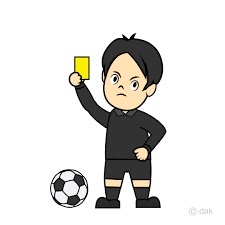 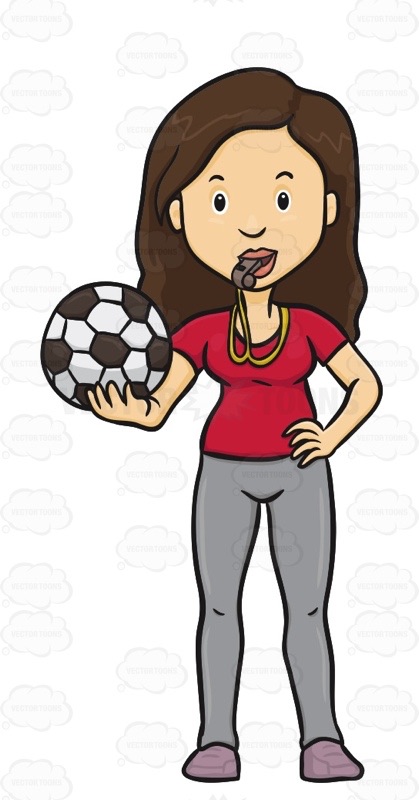 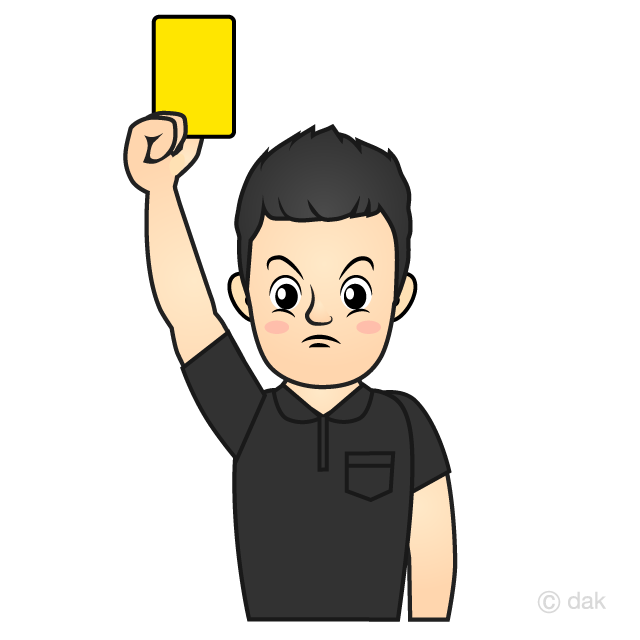 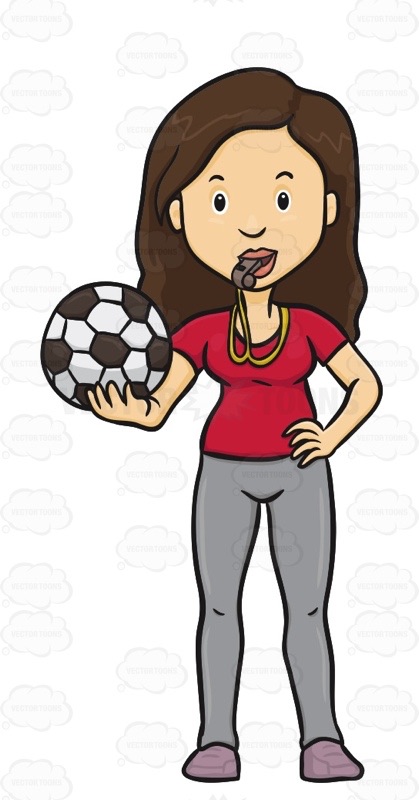 チーフ                       インストラクター制
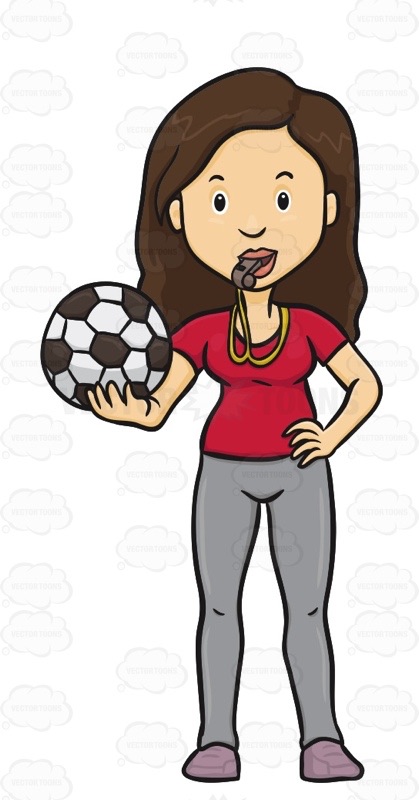 コーチ制
メンター制
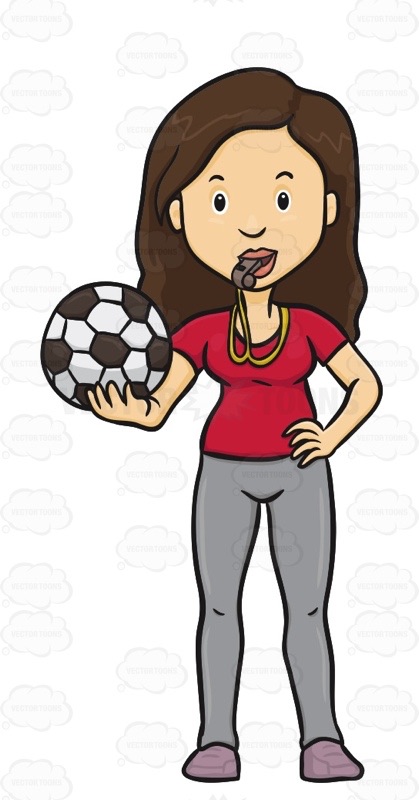 強化審判員
アカデミー審判員
チーフインストラクター
インストラクター
15
▍将来像Ⅰ
日本審判文化
ゲームの分化
プロフェッショナゲーム
×
ナショナルゲーム
狙いは？
「審判員の社会的地位向上」
NAGASAKI 　　　　PGMOL
プロ化&独立化
審判指導者の分化アセッサー
×
インストラクター
担当の分化
審判員・指導者
×
チーム指導者
イングランドで審判基準を改善するために2001年に結成された。PGMOLグループはすべてのEFL、プレミアリーグ、およびサッカー協会（FA）の競技会を統括し、3つの組織すべてとスポンサーが資金を提供している。
16
▍将来像Ⅱ　NAGASAKI PGMOL構想
❶　トレーニングセンター（ハウス・グランド）の確保
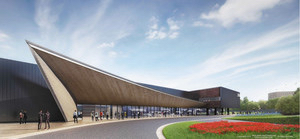 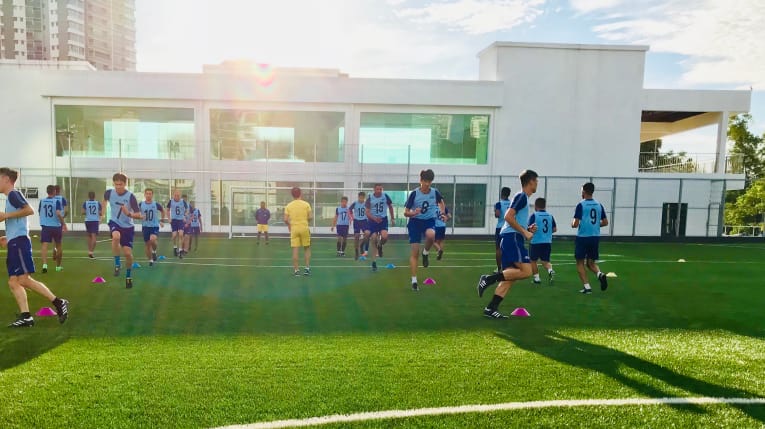 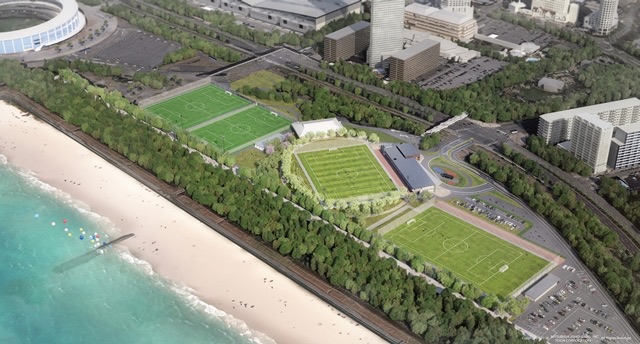 AFC REFEREE ACADEMY
JFAナショナルフットボールセンター（千葉県幕張）
17
❷　（仮称）NAGASAKI REFEREE CLUB

　　・中学生コース、高校生コース、社会人コース、女子コース、指導者コース
      ・県内４地区開催：　長崎・県央・島原・県北
　　・会費制
　　・実技、講義、人間学、英会話、ボランティアの塾型
　　・専任コーチ　･･･　フィジカル／スキル／メンタル／マネジメント
　　・週6日制
　　・海外留学or研修


❸　自主運営体制  ＞　PGMOL化

　▶　社団法人設立　･･･　名称／代表、理事、スタッフ／事務所
　　　　　　　　　　　　　　　 ▼
　　　　　　　　　　　　　人＆モノの確保
　　　　　　　　　　　　　　　 ▼
　　　　　　　　　　　　　　資金確保
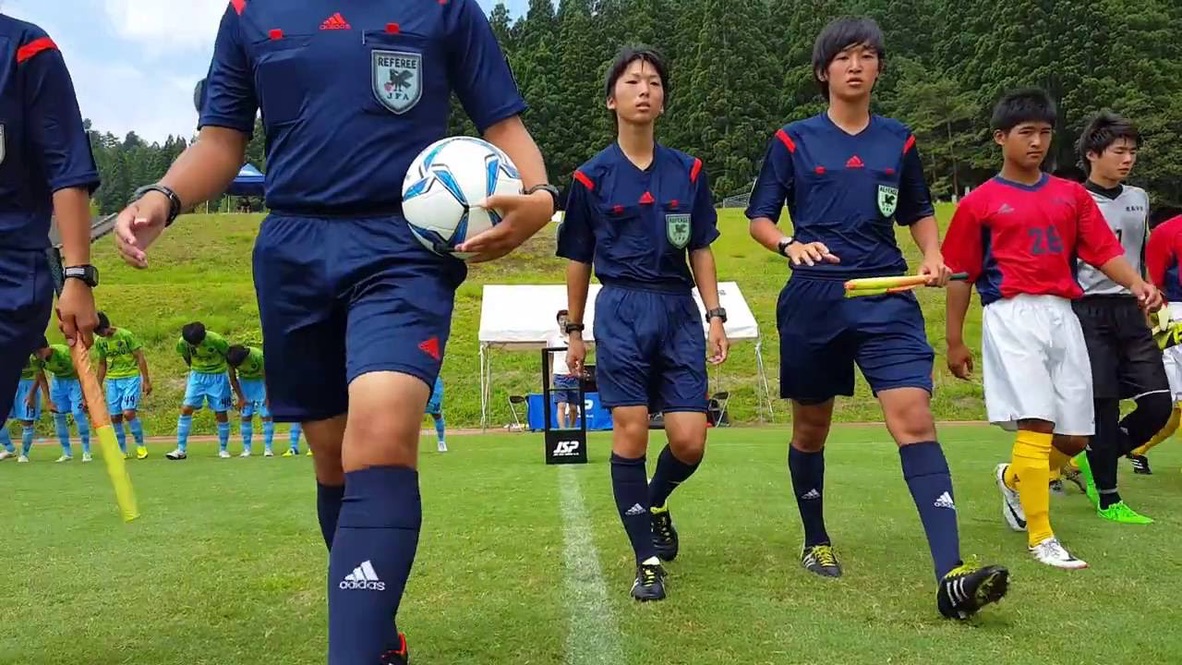 漸次進行
18
▍将来像Ⅲ　プラットホームシステム
SPONSOR

企業・団体
自治体
SUPPLY

大会・イベント主催者

-団体・FA・自治体　企業・他-
DEMAND

審判員・指導者
希望者
情報提供
支援
登録
登録
支援
条件提示
条件提示
派遣
申込
研修提供
PLATFORM

コーディネーター
19
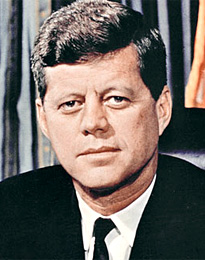 ▍NRTC MOTTO
米国第35代大統領　　J.F.ケネディ
1917/5/29~1963/5/29
大統領就任演説　 1961/1/20

「国があなたのために何をしてくれるかではなく、
あなたが国のために何ができるか
                              を考えようではありませんか・・・」
20
[Speaker Notes: 県、九州、日本FA及び審判委員会に何ができるか？　選手、審判員、チーム関係者、観客に対して何ができるか？　互いの成長が基本　日本一、世界一の審判委員会へ！]